Basic Portable Batch System (PBS)
Xufeng Wang, Kaspar Haume, Gerhard Klimeck
Network for Computational Nanotechnology (NCN)
Electrical and Computer Engineering

wang159@purdue.edu 
khaume@purdue.edu
Last reviewed May 2013
The Portable Batch System (PBS)
One major computational resource available to NCN is the cluster system at Purdue.
The cluster system, with its abundant computational power, serves many users and carries massive amount of tasks, thus a workload management system is implemented upon it.

In order to use these resources, we as users must go through the management system called Portable Batch System (PBS) to properly schedule cluster usage.

PBS is the de facto standard on Linux clusters across the world.
2
Demo #1: a PBS run example
We will use this example as a guide to learn about PBS piece by piece.

In the script file, all lines beginning with #PBS are understood by the PBS system as PBS commands – not as comments.
The have to be in the top, however. Otherwise they will be interpreted as comments by the shell.
The script does not have to have a specific file type ending, but to make it easier to sort out your files, I recommend the ending .pbs as in myjobfile.pbs
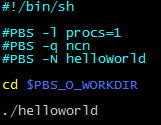 3
Composition of The PBS script
Shell header
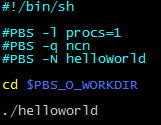 PBS in-script options
PBS environment variables
Commands
In addition, PBS has its own Unix executable functions to submit the script, and monitor and modify the jobs. We will see them later.

Together, the in-script options, environment variables and the executable functions form the basis of PBS commands.
4
Shell Header
Shell header
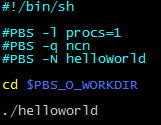 PBS in-script options
PBS environment variables
Commands
By default PBS will run the script in your login shell, so if you are happy with that, you don’t need a shell header.

If you want to run the script in a different shell than your login shell, specify it with a shell header (as shown), or with the option –S
#PBS –S /bin/bash
5
Elements of PBS: PBS in-script options
PBS in-script options can be divided into two categories:
Resource allocation options
Run options
Resource allocation options can be further divided into:
Chunk allocation options
Job allocation options
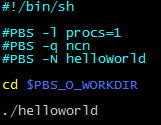 Resource allocation
Chunk-wise
PBS in-script options
#PBS –l
#PBS –l nodes …
Run options
Job-wise
#PBS –q/N/…
#PBS –l walltime …
6
Resource allocation options
Before we hand the program to PBS, we need to explicitly request the resource.
Resources in PBS has two levels: chunk-wise and job-wise:
A chunk is basically a node on Purdue’s system
A job is basically the sum of all nodes

Resource node-wise (chunk-wise), we usually specify: 
How many nodes we need
Cores on each node
Memory for each core 

Resource job-wise, we usually specify:
Maximum runtime 
Total memory for job
7
[Speaker Notes: Definition of chunk and job
Chunk wise resource allocation (-l select)
Job wise resource allocation (-l)
The “#PBS” prefix]
Resource Allocation: Asking for multiple cores and nodes
N total cores on any number of nodes, distributed automatically by queuing system (job might start faster)
procs
Example
#PBS –l procs=N
N total cores distributed on exactly N nodes, one process per node
nodes
Example
#PBS –l nodes=N
N total cores distributed on exactly N nodes, one process per node, exclusive access to entire node
-n and nodes
Example
#PBS –n –l nodes=N
8
Resource Allocation: Asking for multiple cores and nodes
N total cores on same node
nodes and ppn
Example
#PBS –l nodes=1:ppn=N
To have exclusive access to entire node, set N = maximum number of cores per node on the given cluster
Example
#PBS –l nodes=1:ppn=24       (Rossmann)
(N*P) total cores on exactly N nodes with P processes per node
nodes and ppn
Example
#PBS –l nodes=N:ppn=P
9
Resource Allocation: Asking for memory
Size of memory per job
mem
Example
#PBS –l nodes=1:ppn=4 
#PBS –l mem=10gb
Asking for 4 cores on 1 node, total memory = 10 GB
Size of memory per core/process
pmem
Example
#PBS –l nodes=1:ppn=4 
#PBS –l pmem=2gb
Asking for 4 cores on 1 node, memory per process = 2GB. Total memory requested is then 8GB
Acceptable memory size units are: b, kb, mb, gb, tb
10
Resource Allocation: Asking for multiple cores and nodes
Remember that procs and ppn cannot be greater than the number of cores per node for the cluster. 
For example, for Coates this is 8, for Rossmann this is 24.

The same goes for mem and pmem ; their sizes are limited by the cluster you are working on.

Refer to the user guides for each cluster for more information:
http://www.rcac.purdue.edu/userinfo/resources/
11
Run options: Requesting walltime
Maximum program run time
walltime
Example
#PBS –l walltime=8:00:00
Notice that this maximum time is a job-wise limit (that is, same on all nodes)
If program runs past this amount of time, it will be killed by PBS and return an error.
Walltime is specified in [hours]:[minutes]:[seconds] form.
12
Run options: Queue
PBS queue
-q
Example
#PBS –q ncn
Queue is the realm of privilege where a user can submit his/her job to. As NCN member, you are eligible to submit jobs to NCN owned queue and a common queue called “standby”
If not specified, all jobs will be sent to standby queue.
About “standby” queue
The “standby” queue is composed of all unused resources on the cluster and every user is able to access it. 
It has a 4 hours max walltime.
13
Run options: Output and Error files
PBS output/error file location and names of files
-o / -e
Example
#PBS –o /wang159/mydir –e /wang159/mydir
#PBS –o output.txt –e error.txt
PBS by default dumps the output and error messages into two separate files in the working directory.
With this option, you are able to choose where you would like to place those files and the names of the files
Put output and error messages together in one file. oe  to output file, eo  to error file
-j
Example
#PBS –j oe
14
Run options: Job Name
PBS job name
-N
Example
#PBS –N nanowire_a1
This option allows you to choose a specific name for your job. 
It is useful in case you have multiple jobs running.
15
Run options: Email Notifications
Have PBS email you with information
-a : job aborted
-b : job begun
-e : job terminated
-M
-m abe
Example
#PBS –M username@gmail.com
#PBS –m abe
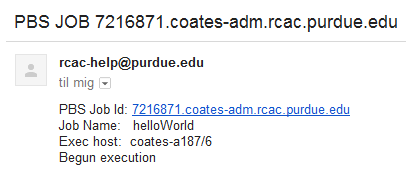 This allows you to receive information about you job

Example from Gmail
16
Demo #1
Example script with options covered so far
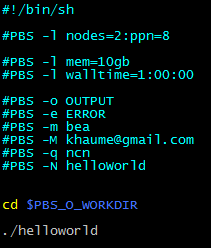 Chunk-wise
Resource allocation
Job-wise
Run options
17
Elements of PBS script: PBS environment variables
Shell header
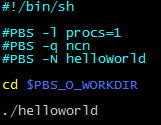 PBS in-script options
PBS environment variables
Commands
18
Elements of PBS script: PBS environment variables
PBS environment
The PBS environment variables serves the same purpose as the ones commonly used in Unix; they contains information about the run-time environment of PBS such as working directory, user id, job id and others.
There are two kinds of PBS environment variables:
Ones inherited from the shell you submitted your PBS script from. (It has the form of PBS_O_)
Ones that are not inherited. (Do not contain “O”)
19
List of PBS environment variables
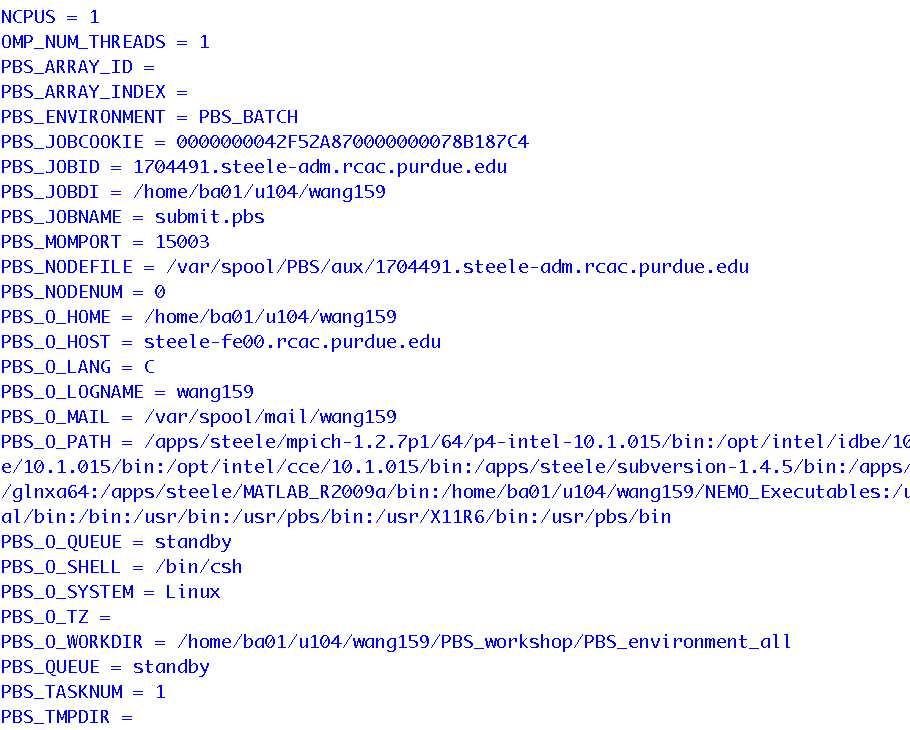 20
Common environment variables
If running under PBS
PBS_ENVIRONMENT
Boolean variable. Useful for telling if the script is currently running under PBS
PBS job ID / job name
PBS_JOBID / JOBNAME
This returns a value that is unique to a certain job. Useful for discriminating different jobs that are running altogether.
Executable PATH (inherited)
PBS_O_PATH
If program is not within the paths defined here, it won’t be found by the program.
21
Common environment variables
Current working directory (inherited)
PBS_O_WORKDIR
You will end up at your home folder after connecting to the cluster.
If you want to run files in the directory where the qsub command was executed, you have to cd to that folder.
$PBS_O_WORKDIR contains the full address of where the script was executed, and is thus an easy way to get back to that folder.
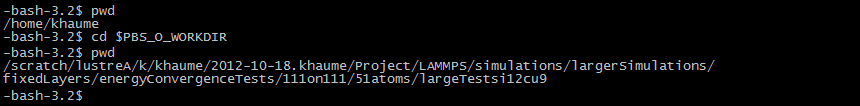 22
Demo #2
Shell header
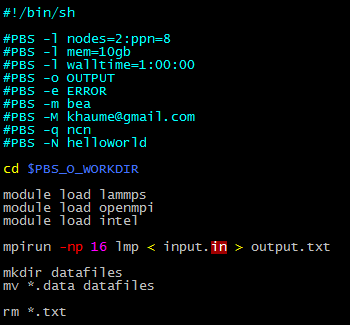 PBS in-script options
PBS environment variables
Commands
23
Executable Functions
Remember that the basis of PBS commands consists of the in-script options, environment variables and the executable functions form the basis of PBS commands.

Let’s take a look at the executable functions used to submit the script, and monitor and modify the jobs.
24
Submitting a PBS script
Submission of a job
qsub
qsub [script] will simply submit the job request to PBS. A successful submission will show a job ID.
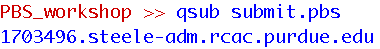 25
Checking job status
Checking job status
qstat -a
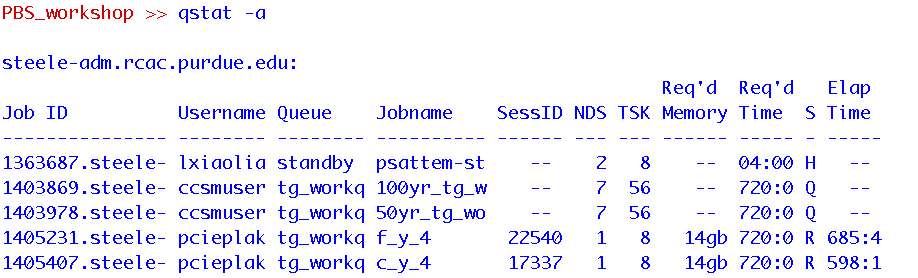 26
Checking job status
Checking job status
qstat –u
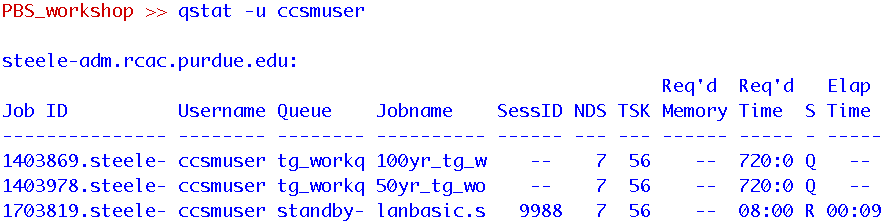 qstat and qstat –a will give you a quick view of all current running jobs on the server on all queues. 
Too see your own, use –u yourusername
27
Checking job status
Checking job status
qstat –f
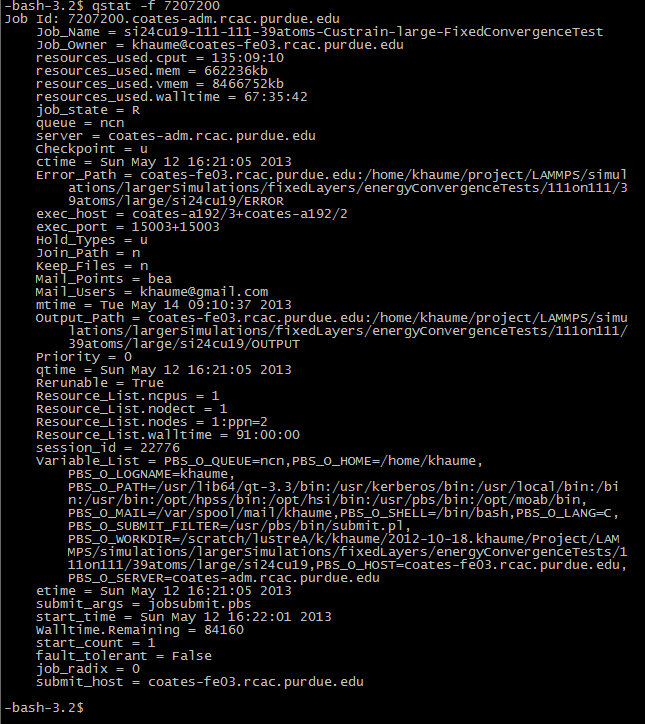 qstat –f [jobID] will give you full information about the job, with nodes are used, output paths, memory used etc.
Alternatively, the command checkjob –v [jobID] does almost the same
28
Checking queue status
Checking queue status
qstat –Q
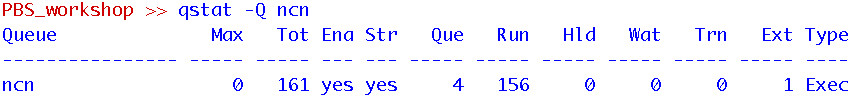 qstat –Q will give an overview of the queue

Refer to man qstat  “Displaying Queue Status”
29
NCN queue
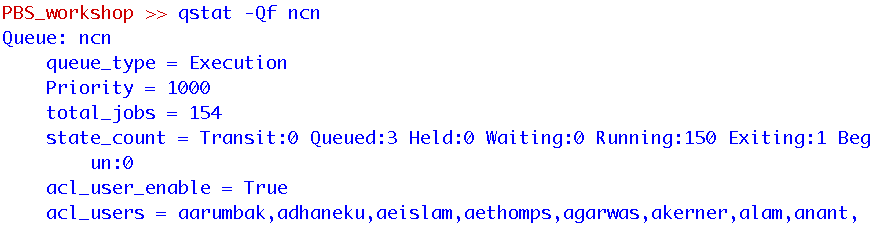 qstat –Qf ncn
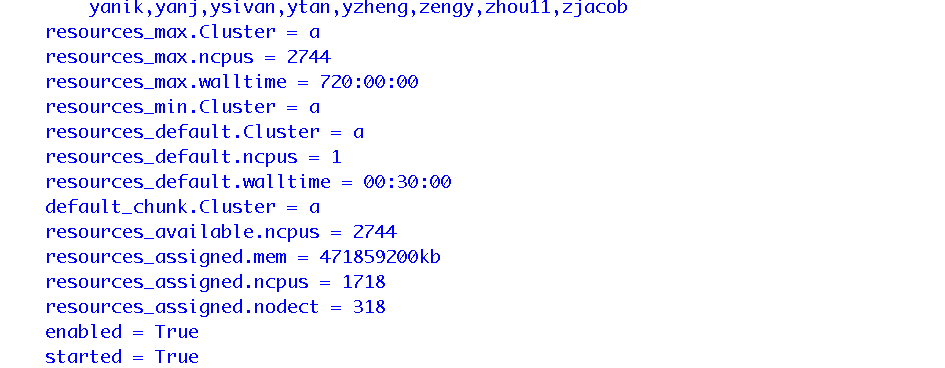 30
Delete your jobs
Delete specific job(s)
qdel
Example
Correctly delete a job of yours
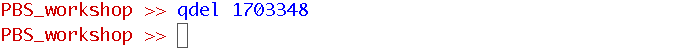 Attempting to delete a job of others
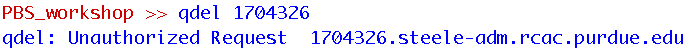 You may only delete a job of yours, not others.
31
Selecting specific jobs
Selecting specific job(s)
qselect
Selecting your jobs
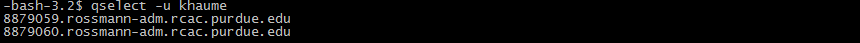 Can be used to delete all jobs returned by qselect
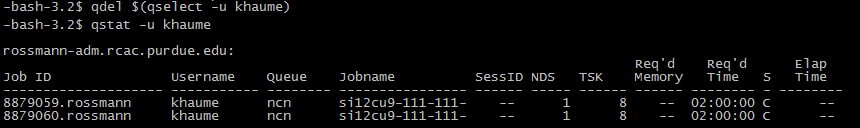 Or you can write out a list of all your jobs to a file
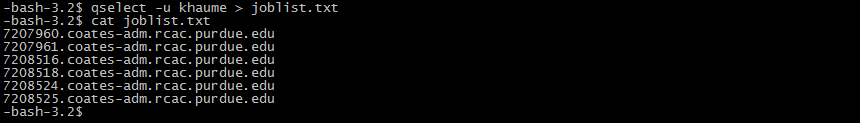 32
Interactive jobs
If you want direct control of your job, there is one more way to run jobs on the cluster. This is called “interactive jobs”.
If you supply the option –I (capital “i” ), you will be interactively connected to your requested nodes, which means that you can navigate your folders and files as normally.
The job will be waiting in the queue until ready. Then just run the commands as you otherwise would have done. When done, type exit, otherwise you will be disconnected after your walltime is up.
If the job is interactive, all commands past the last #PBS line are ignored
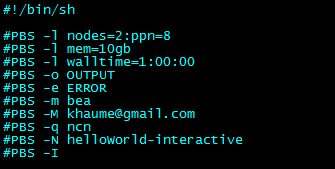 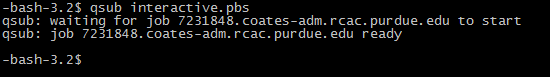 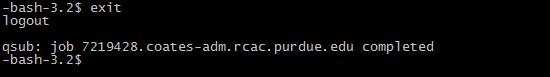 33
[Speaker Notes: Definition of chunk and job
Chunk wise resource allocation (-l select)
Job wise resource allocation (-l)
The “#PBS” prefix]
PBS scripts together with command line arguments
This guide was about writing PBS scripts to take care of everything to make the process of submitting jobs fast and easy. But that’s not the only way…
You can also combine PBS script arguments with command line arguments. All arguments we have seen in this guide can be provided as a command line argument.
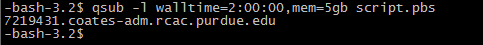 To see all possible commands, refer to the qsub manual: bash$ man qsub
In case of a conflict between command line arguments and arguments in the script, the command line takes precedence.
34
[Speaker Notes: Definition of chunk and job
Chunk wise resource allocation (-l select)
Job wise resource allocation (-l)
The “#PBS” prefix]
Example: Script and Command Line comparison
As mentioned , all #PBS lines in scripts can be written out on the command line as arguments to qsub.
A purely command line call to qsub is only useful if an interactive job is wanted because everything after the last #PBS is ignored.
This example shows how the PBS script compares to the command line.
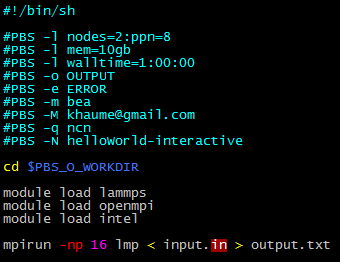 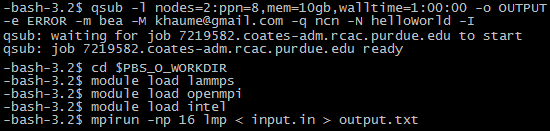 35
[Speaker Notes: Definition of chunk and job
Chunk wise resource allocation (-l select)
Job wise resource allocation (-l)
The “#PBS” prefix]
Topics in next presentation “Advanced PBS”
Modifying queued job attributes
Job arrays
Hold/reshuffle jobs orders
Sending message/signals to jobs
Moving jobs between queues
Passing variables to jobs
Job dependencies
36